Conventional Facilities
Kent Hedin
Head of Conventional Facilities
www.europeanspallationsource.se
28 September 2016
CF Scope
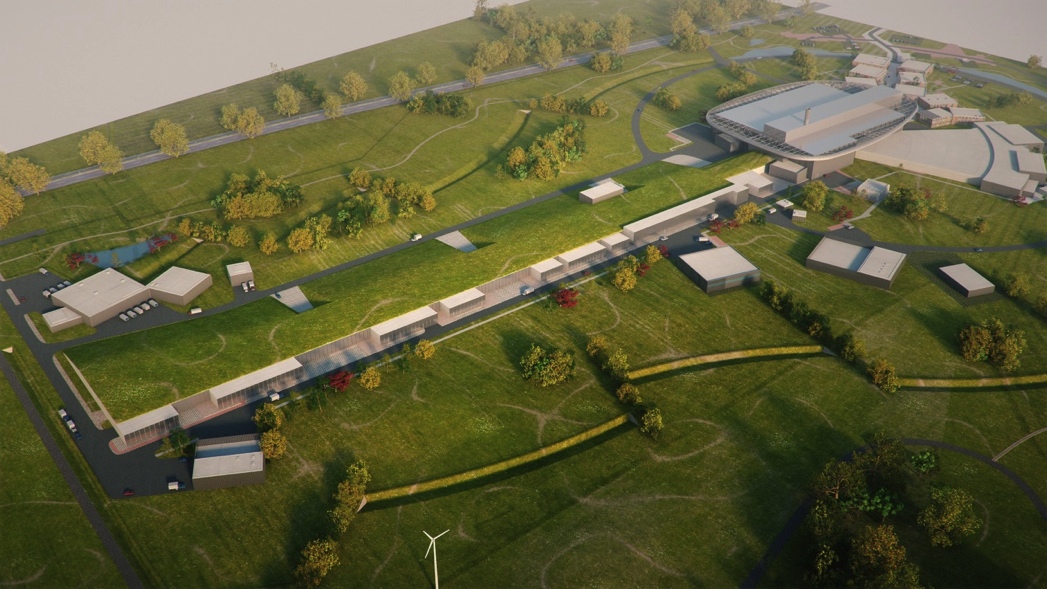 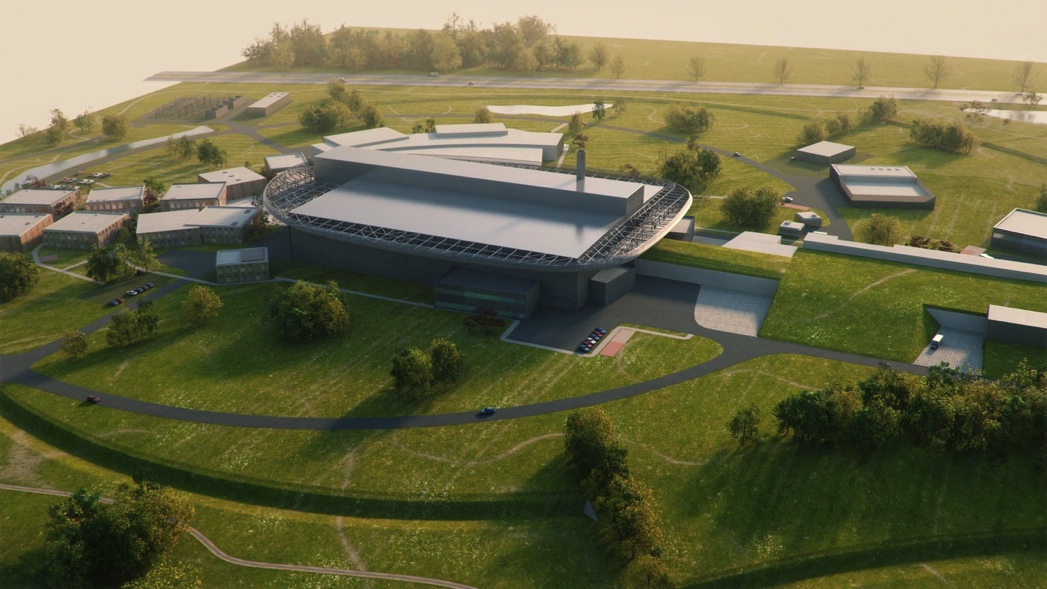 From CF Project Plan: 
“CF shall deliver the physical space for a sustainable research facility in a sustainable way, within budget, according to schedule and with the proper function and quality “.

CF will provide ESS with                                
Buildings,
Mechanical and electrical infrastructure 
Layout and landscaping
2
Aerial view 26 August 2016
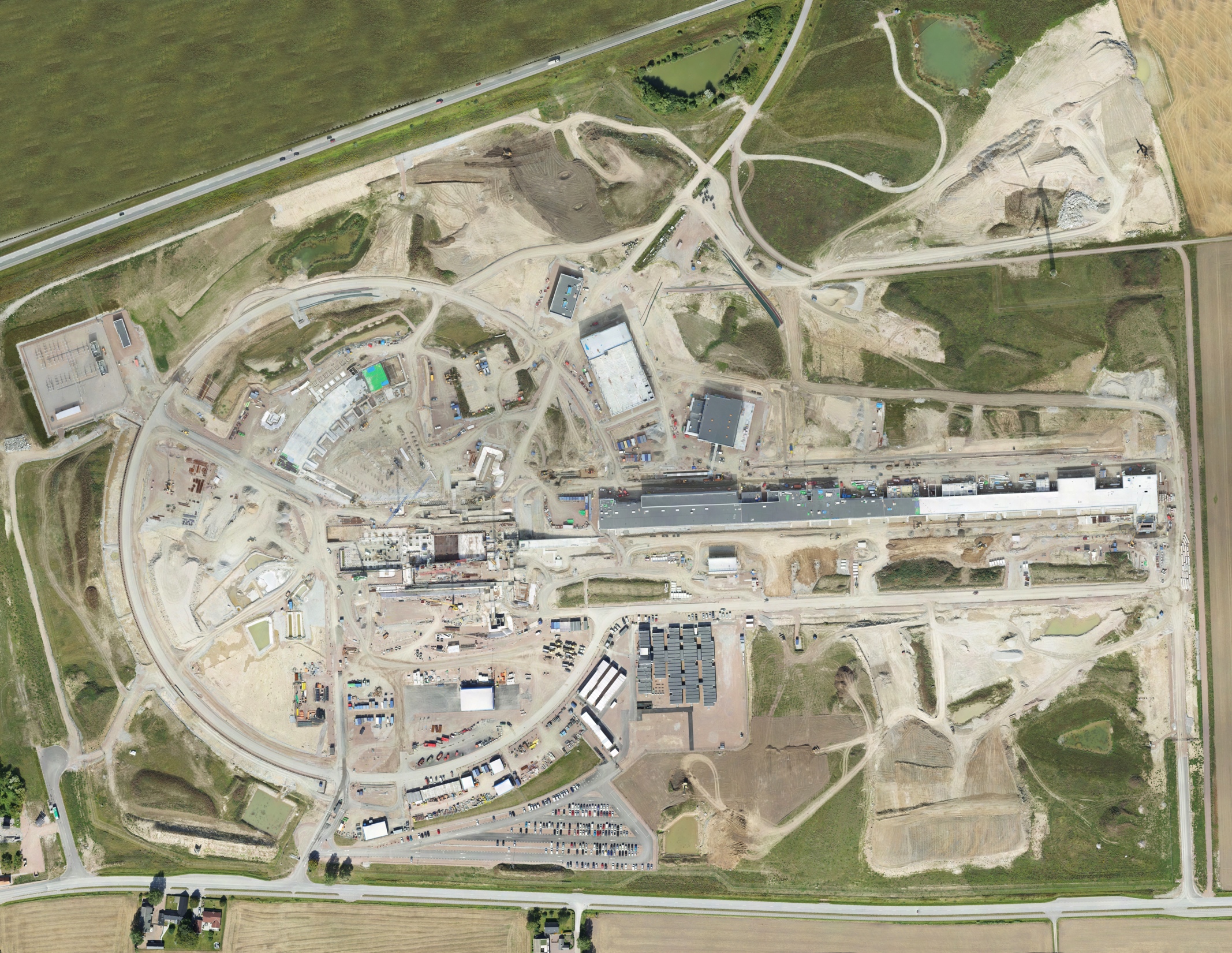 3
Project Scope (23 buildings) Plan, July to December 2016
Building complete
E01-E05: Concrete Works completed by end 2016
H09 Waste Storage
MEP in progress
H05 Primary Substation
E02 Beam Line Gallery
H06 Distribution Substation
Sectional Handover Inspection (SHIN) 
Aug 2016
SHIN, Oct 2016
MEP works
H01 CUB Building
G02 Klystron Gallery
Internal finishes
E01 Experimental Hall 3
E04 Lab
G04 Cryo Compressor Building
Roofing & Facade
Steel/frame erection completed by Sep 2016
E05
Concrete works
H10 Sprinkler Central
E03
D03 Exp. Hall 2
Piling works
Start Oct 2016
D05
Earthworks/excavation
D04
D02 Target Building
Not started
D06
Concrete works ongoing to Monolith & Active Cells 
(remaining areas tbc)
G04: First Access for Acc Div 09-Sep-16
D08
D07
G02: First Access for Acc Div 28-Nov-16 
(Cold box)
G01 Linac Tunnel
D01 
Experimental Hall 1
F04 Guard House
F03 Logistic Centre/Shipping & Receiving
D01/D03-D07:Concrete Works completed by end 2016
Civil works:
Backfill ongoing to all areas of G01
Excavation and installation of HV Cables between H06 and G-Bldgs.
Commencement of HA-HA wall construction.
4
CF Organization
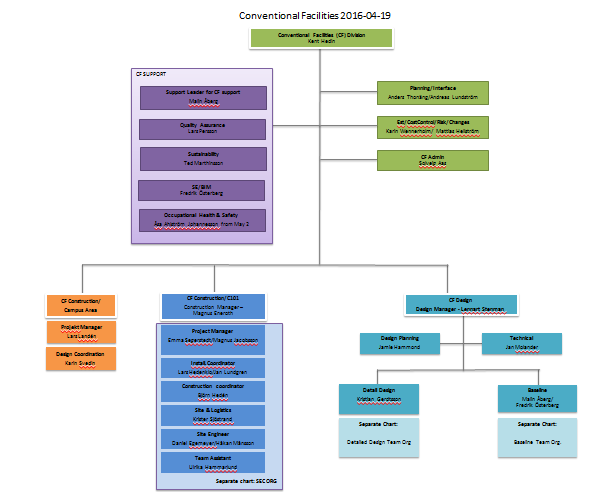 Employees 	  23
Consultants 	206
On site 	339

Sum              	569
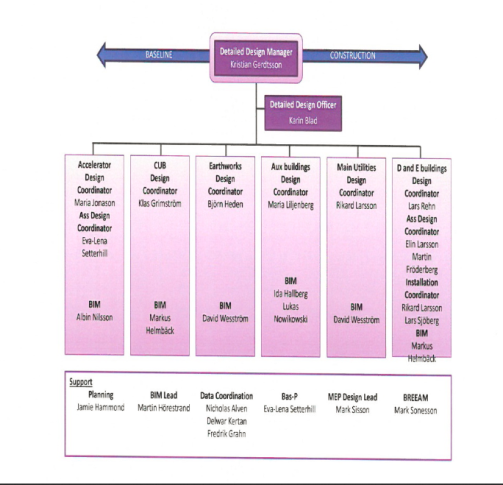 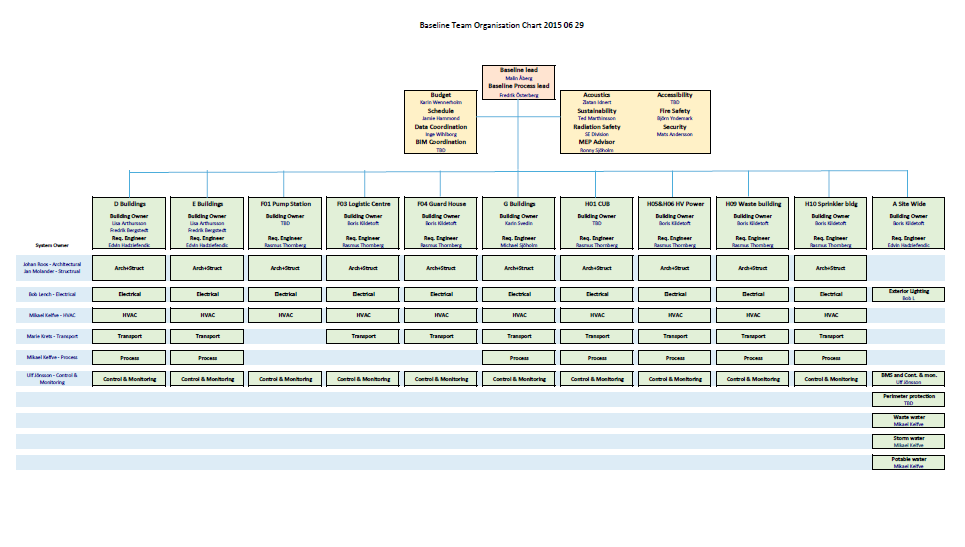 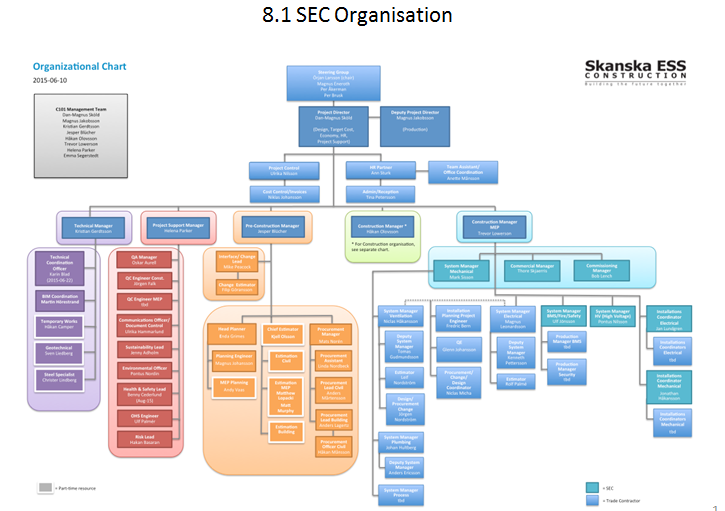 [Speaker Notes: Energy
Climate
Health
Agriculture
Digital society]
CF Staff on site
336
360
324,5
250
201
178
181
127
106,5
83
159
158
143,5
123
93,5
6
6
CF Staff on site
402
365
342
324,5
250
251
217
194
181
127
106,5
83
148
143,5
151
148
123
93,5
7
7
G02 Gallery & G01 backfill
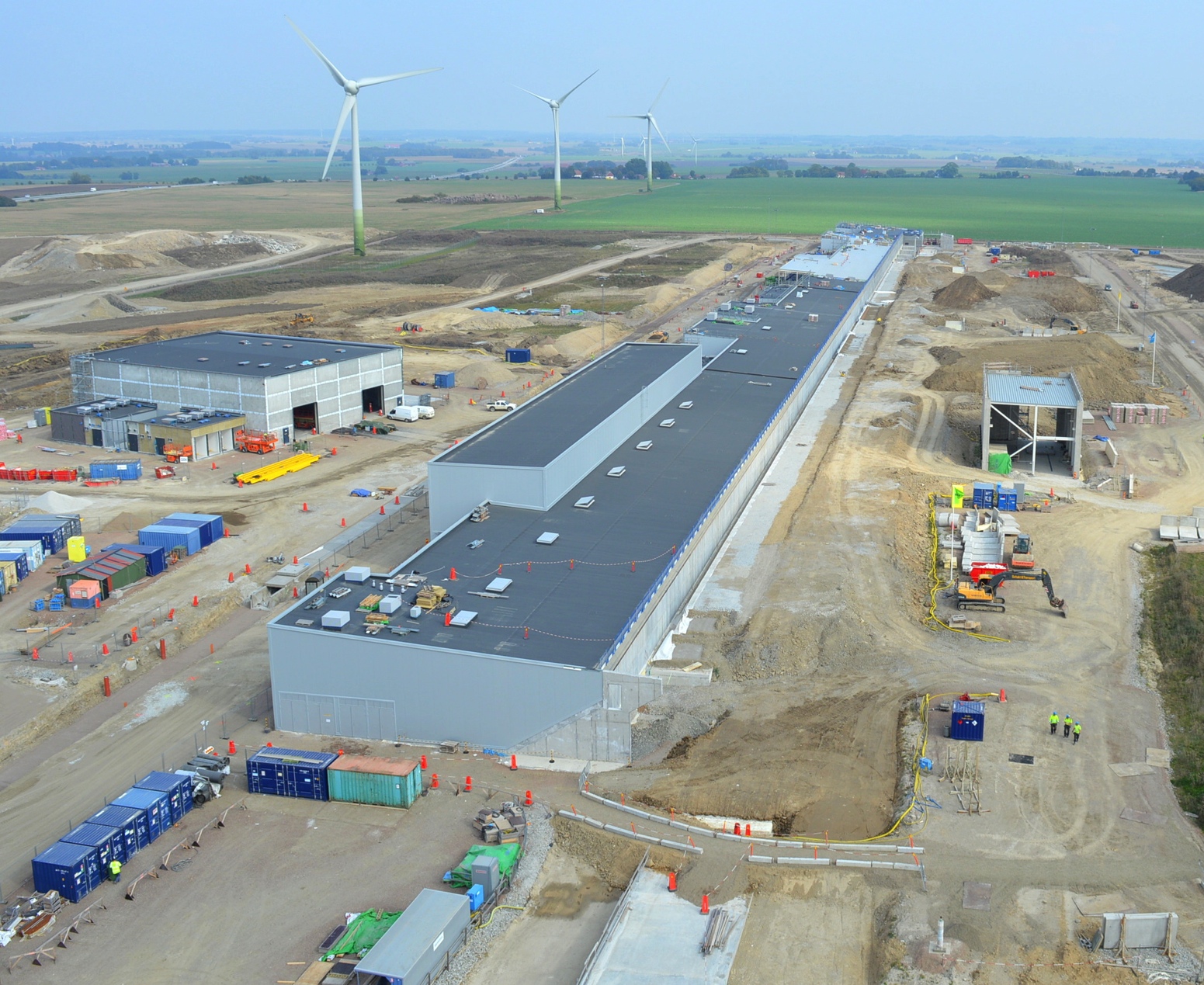 8
G01, Accelerator tunnel, topfill
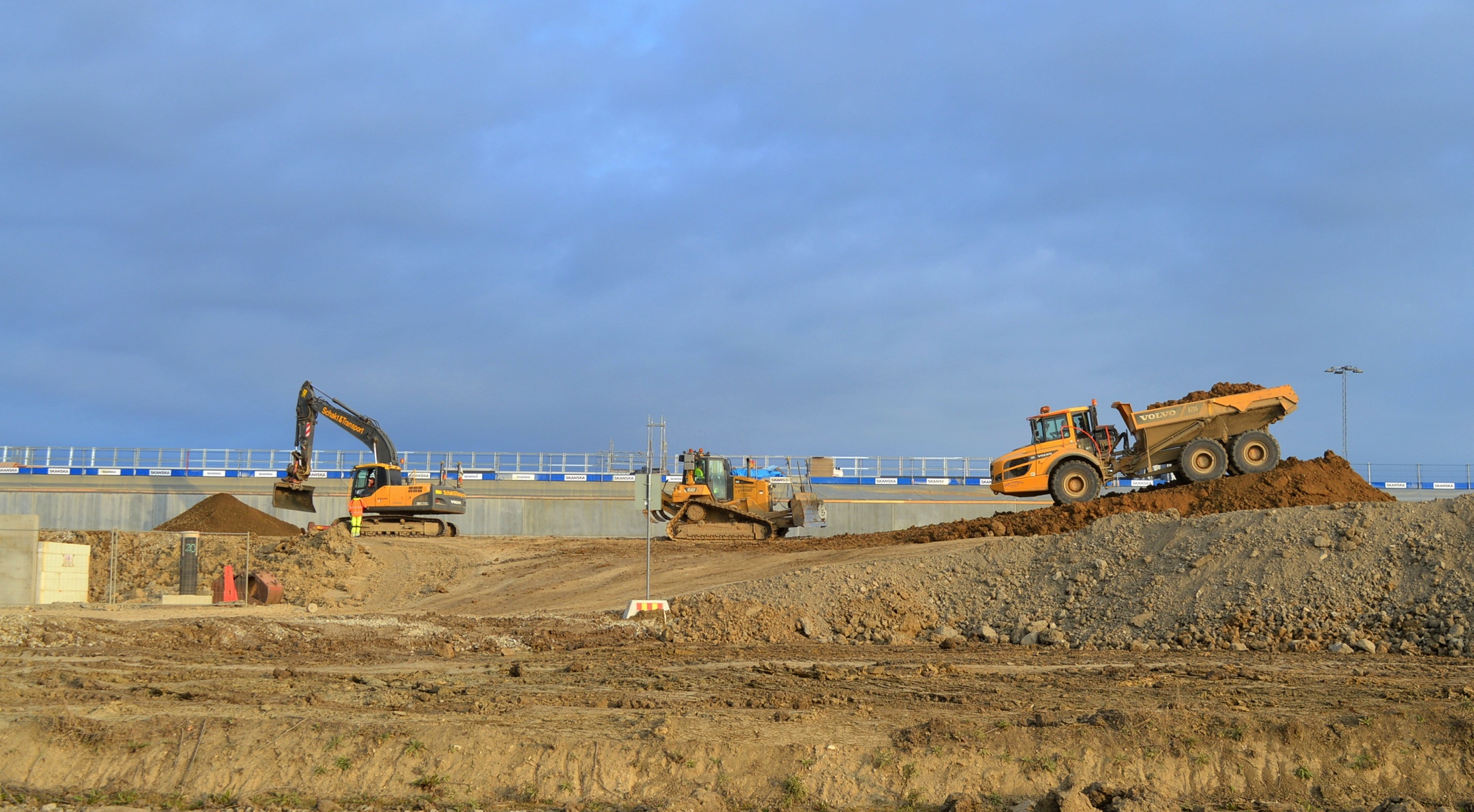 9
H01 & G04 from above
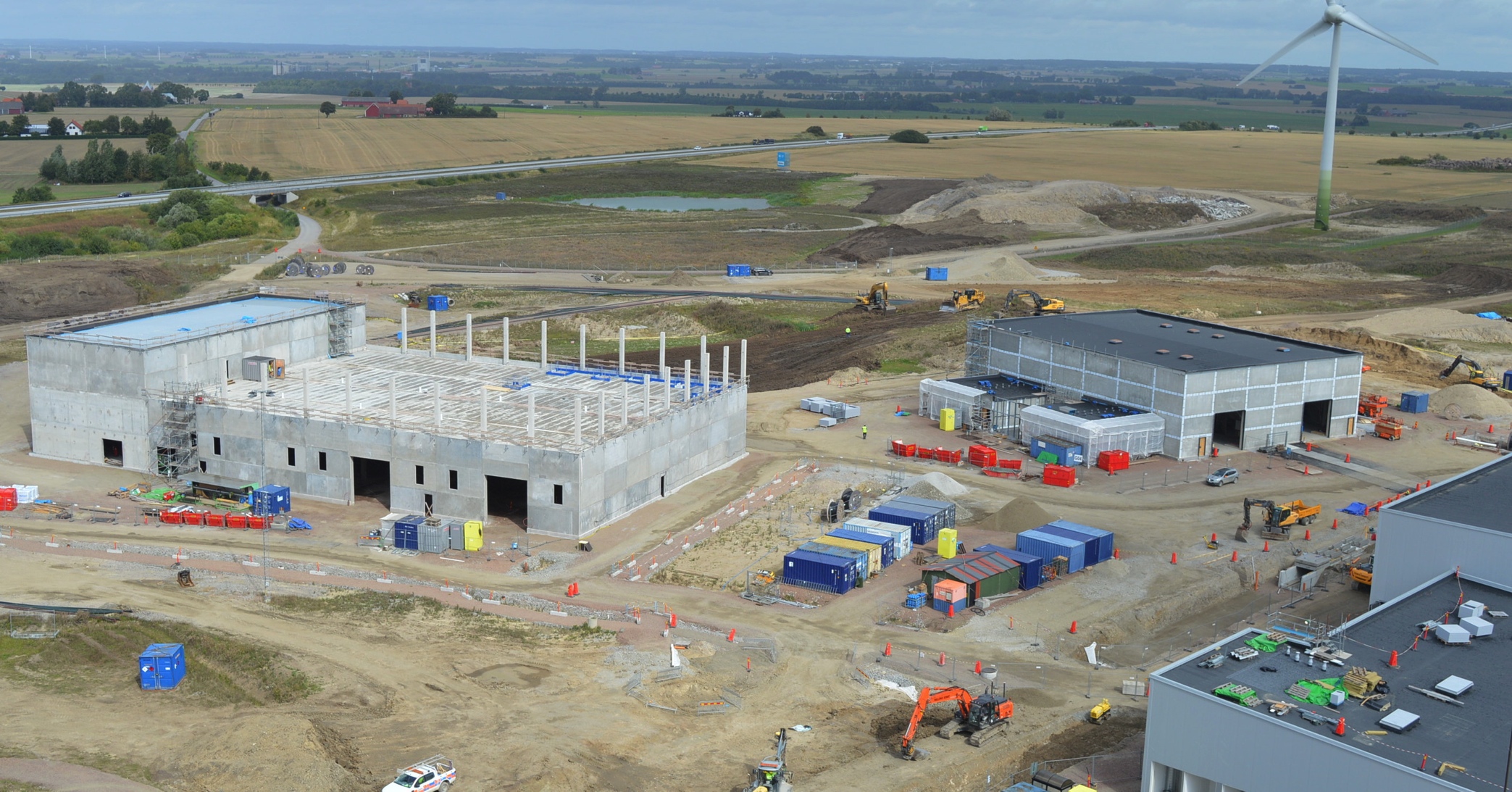 10
MEP works inside G04
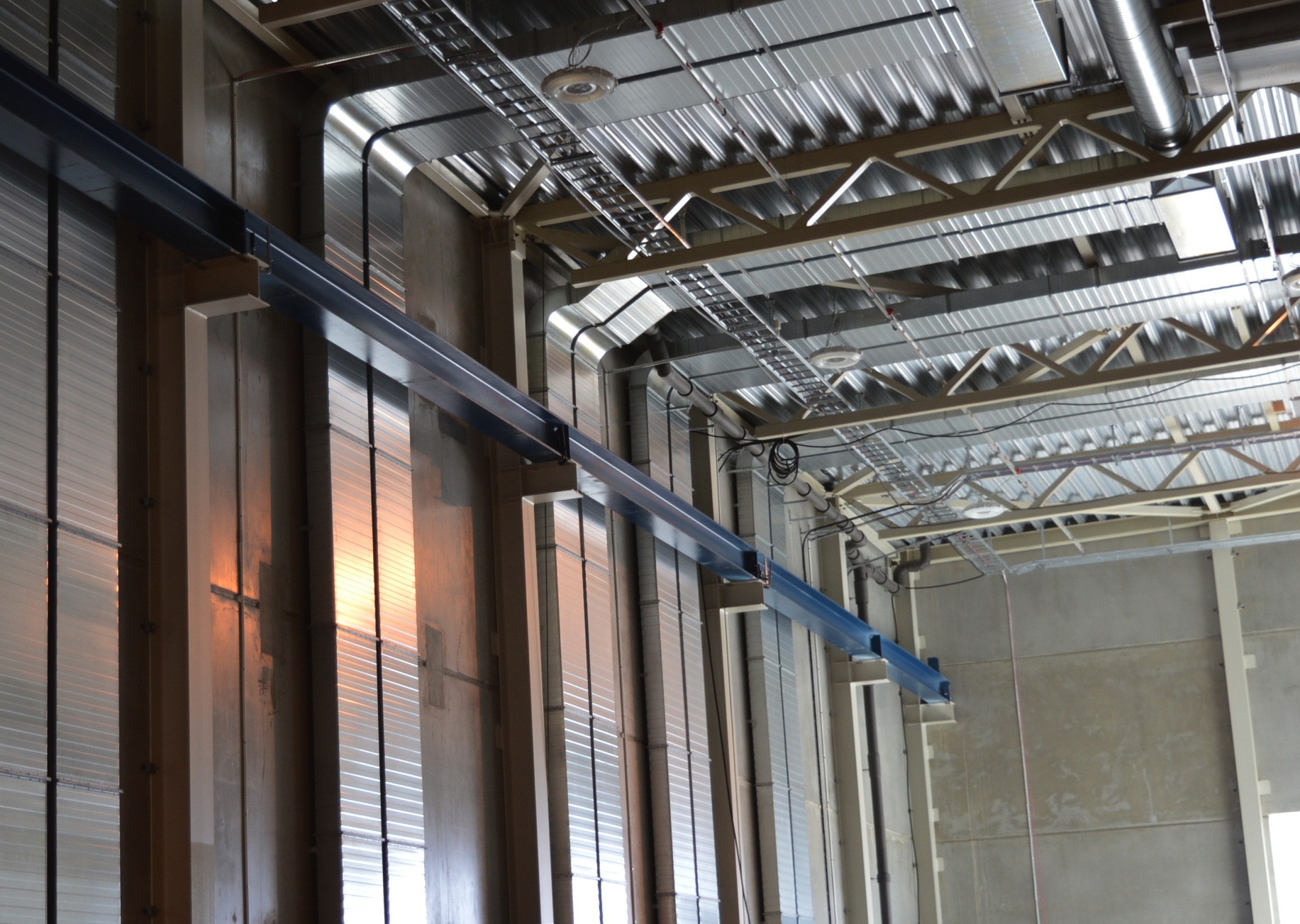 11
G04 – Cryo Compressor Building- first handover to ESS
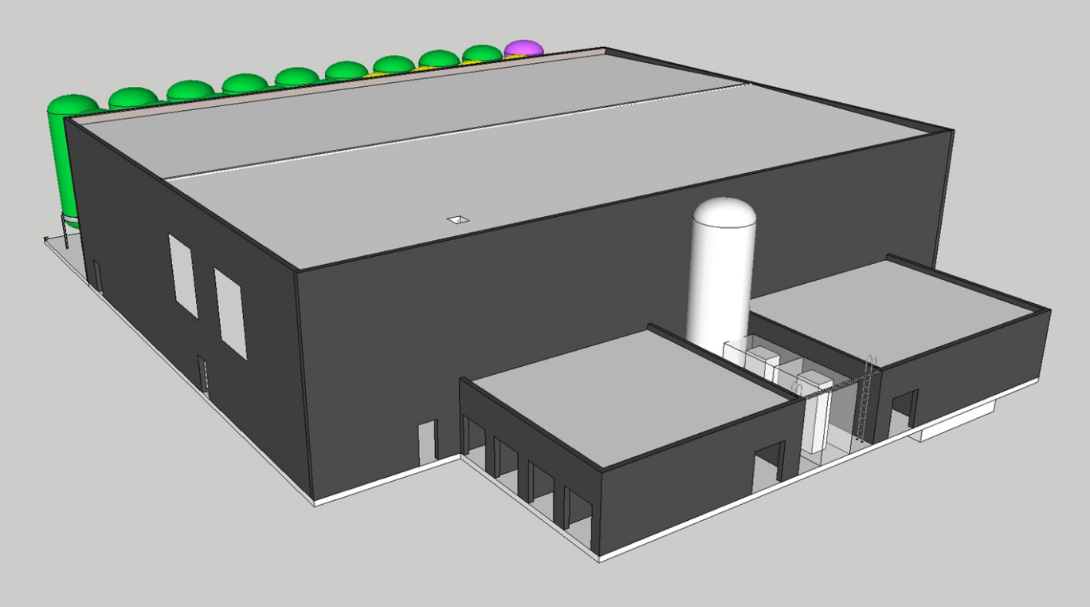 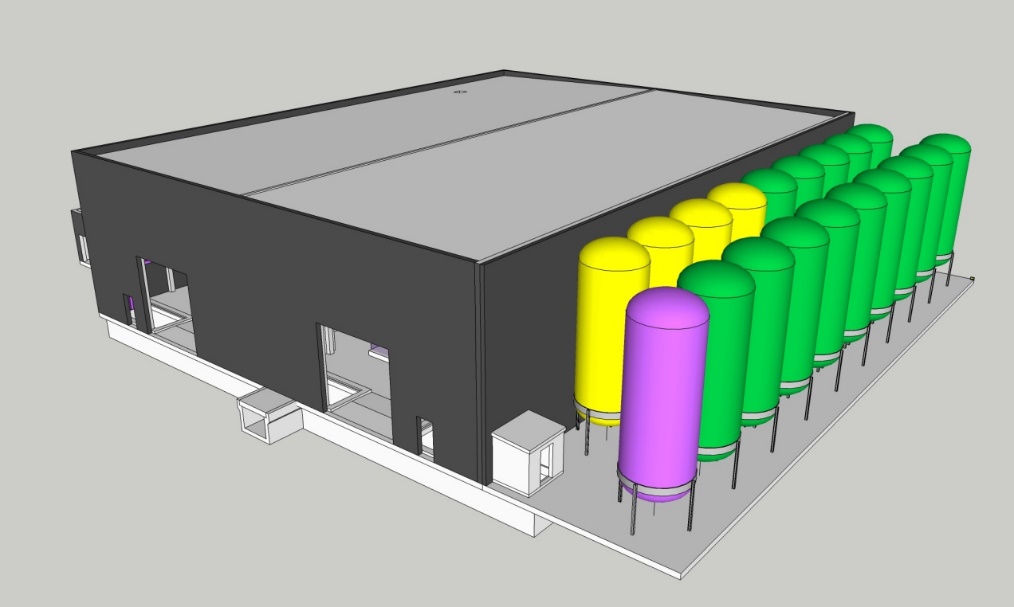 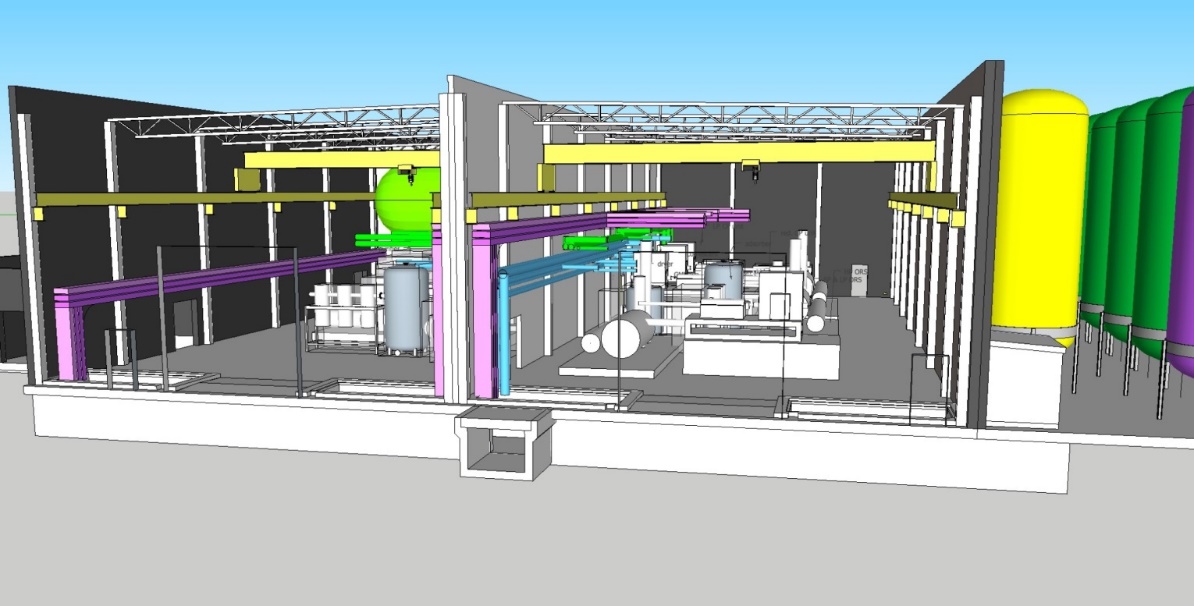 CTL Partial Access (09-Sep) 
Linac Compressor Hall Early Access (07-Nov)
Gas Storage Compound Partial Access (07-Nov)
Substation Early Access (21-Nov)
TTI Hall Partial Access (05-Dec)
12
CF – project milestones 2016-03-04
G04 Cryo Compressor Building
13
CF – project milestones 2016-03-04
G02 Klystron Gallery
14
The ESS Target Station Layout
High bay
Isometric View
130 m
22 m
37 m
Target monolith
Accelerator – Target interface
Utilities block
Transport hall
Active cells
15
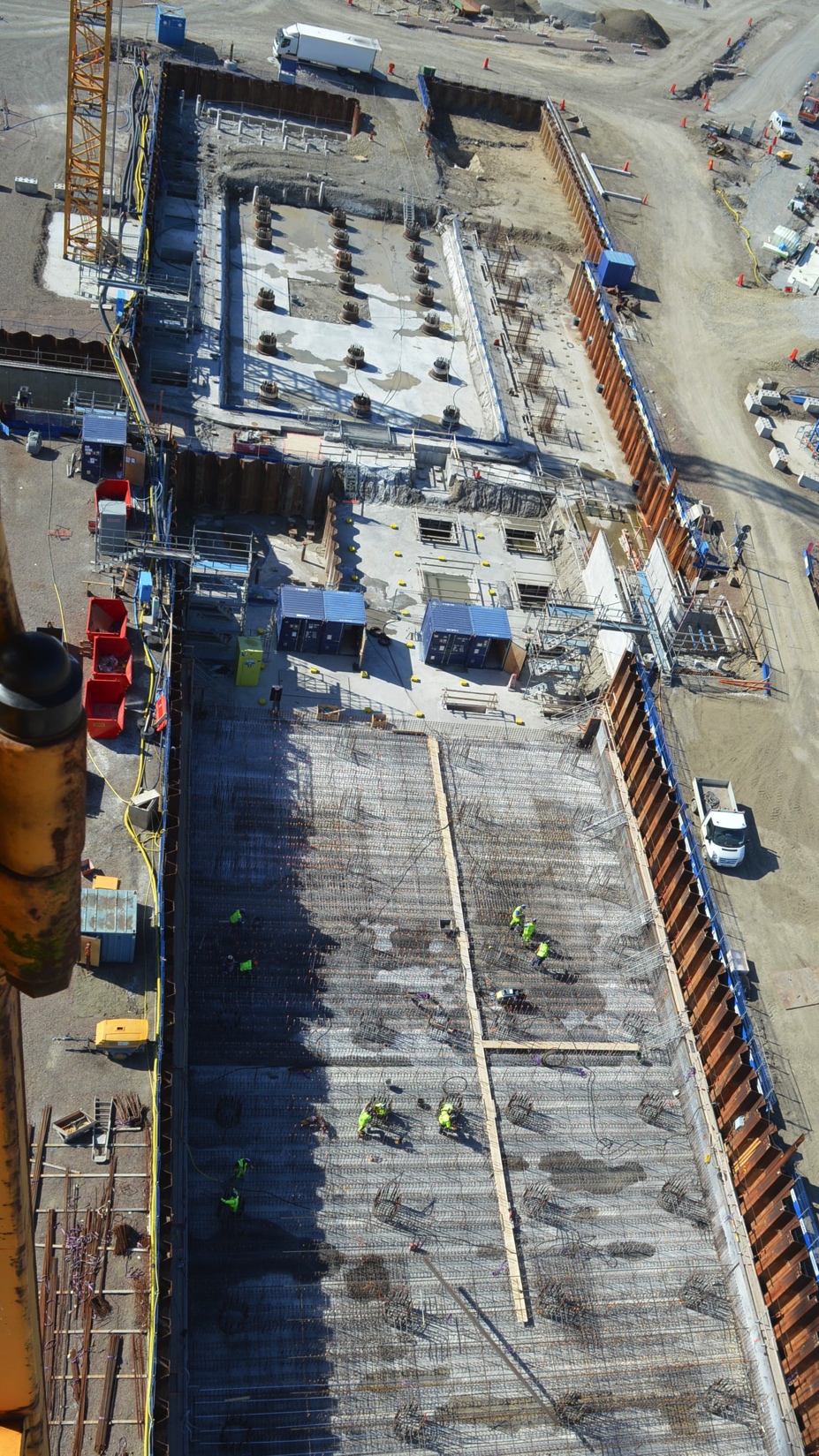 Target – Hot cell, Utility & Monolith
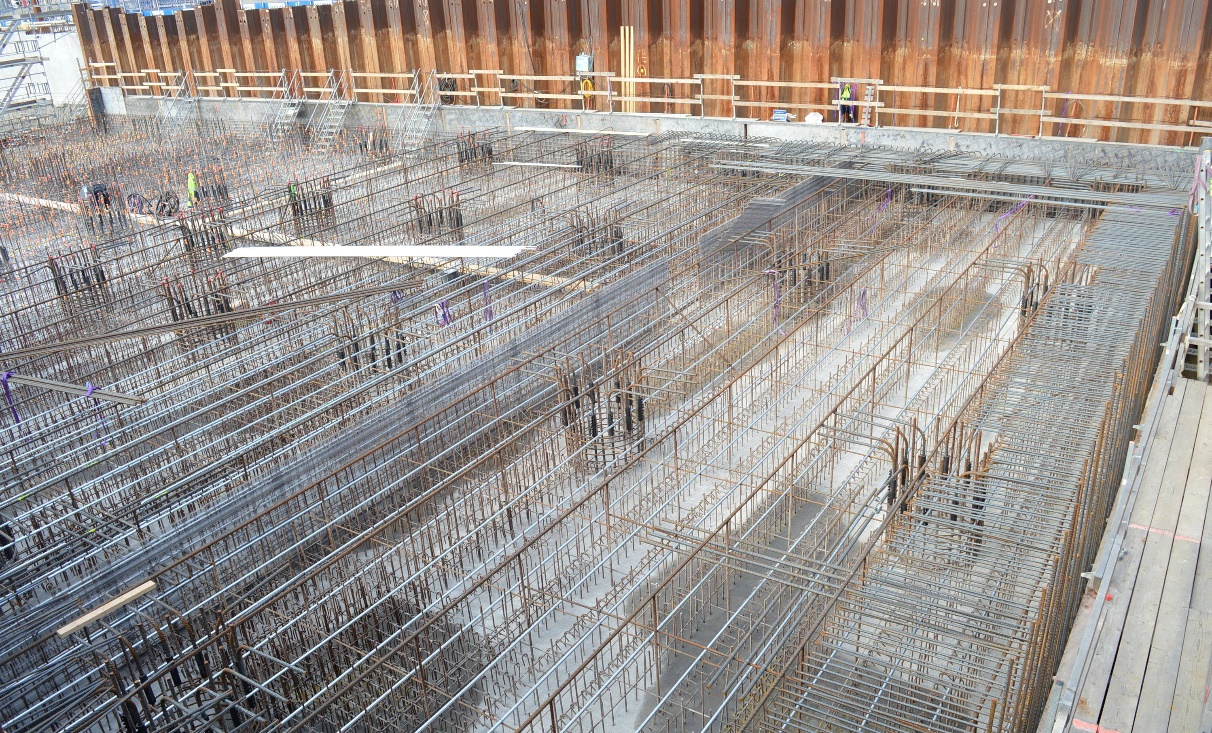 Reinforcement works, 1600 mm bottom slab, Monolith.
First casting: September 28.
16
D03 – Installation Galleries
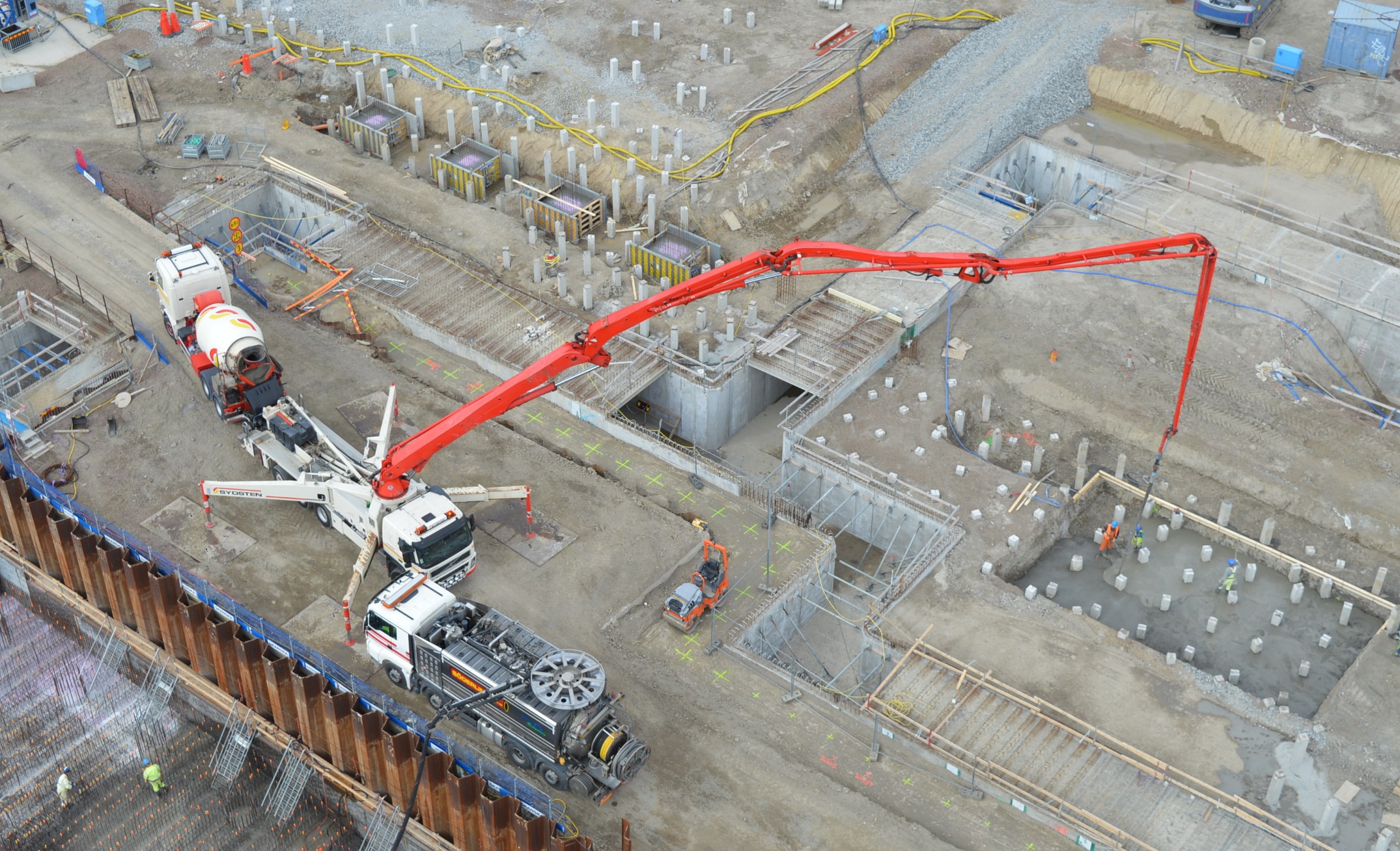 17
Dog Leg front, D01 installation galleries & D06 substation
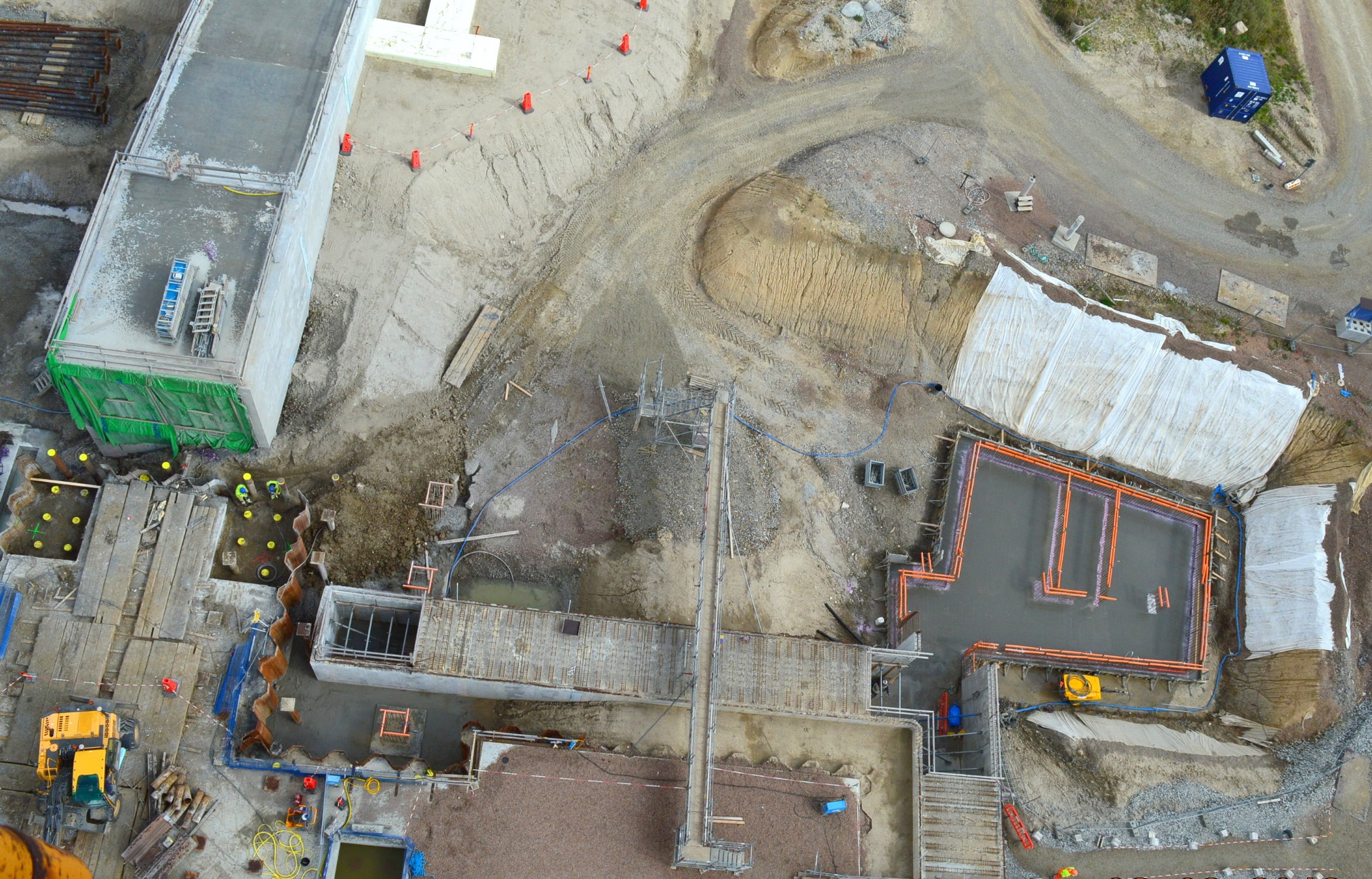 18
E02 Beam Line GalleryApprox. half of the 838 concrete piles have been installed to date.Total number of concrete piles on site: 6192, whereof 4868 completed (79%)
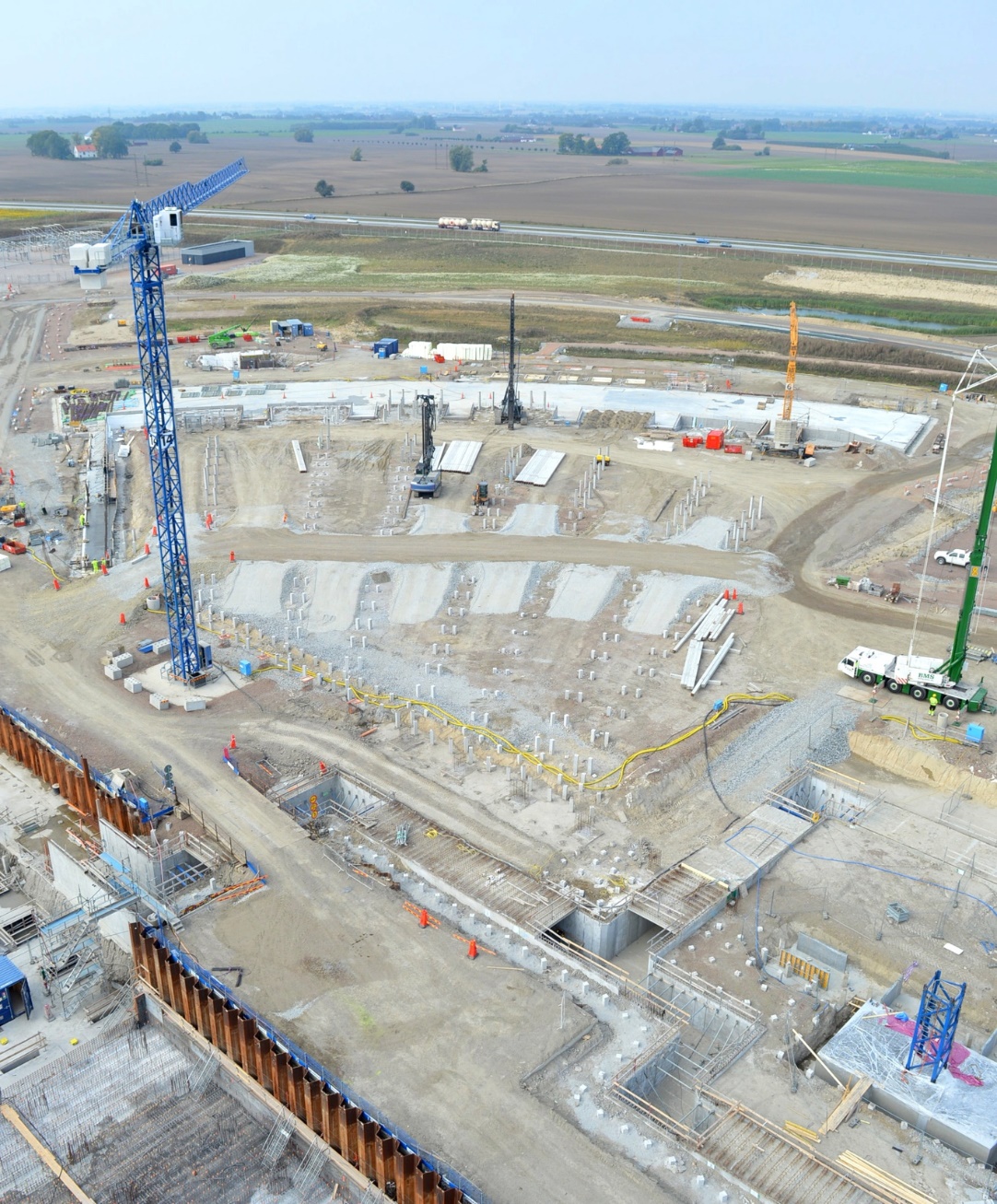 19
Target Station and Instrument Hall sequence
20
ESS vision
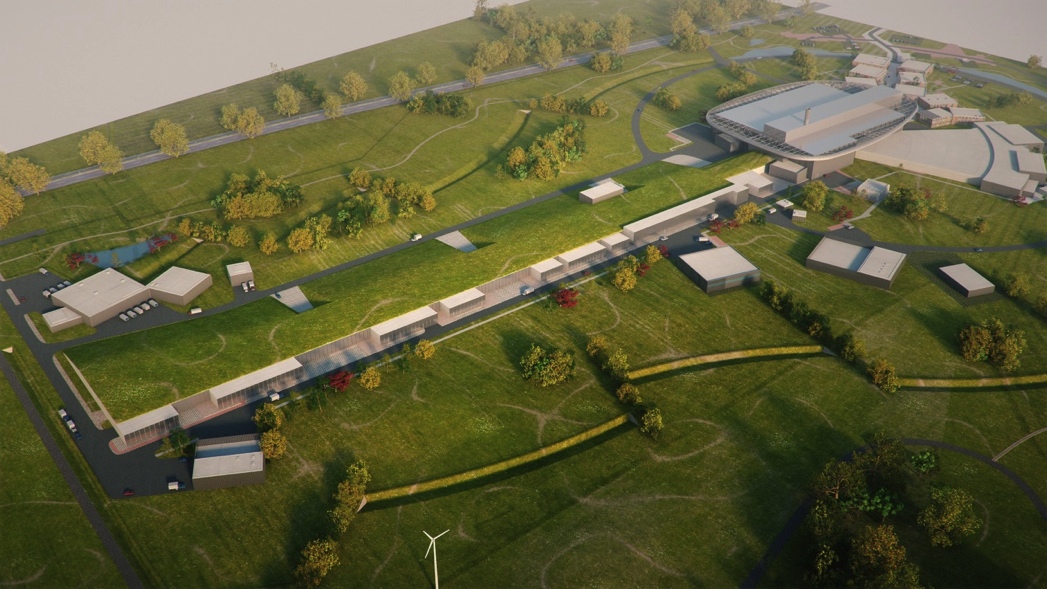 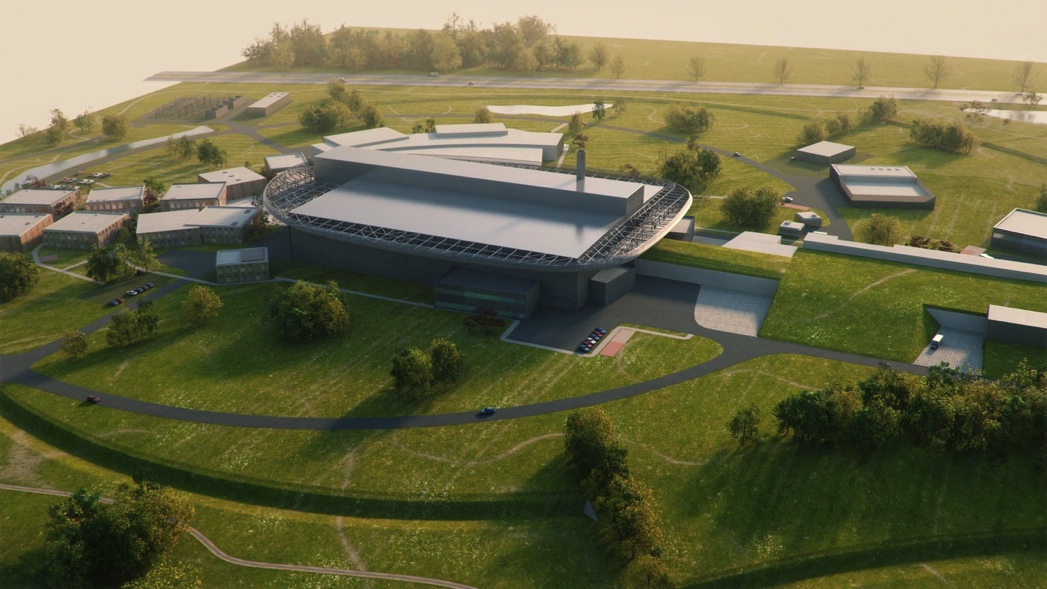 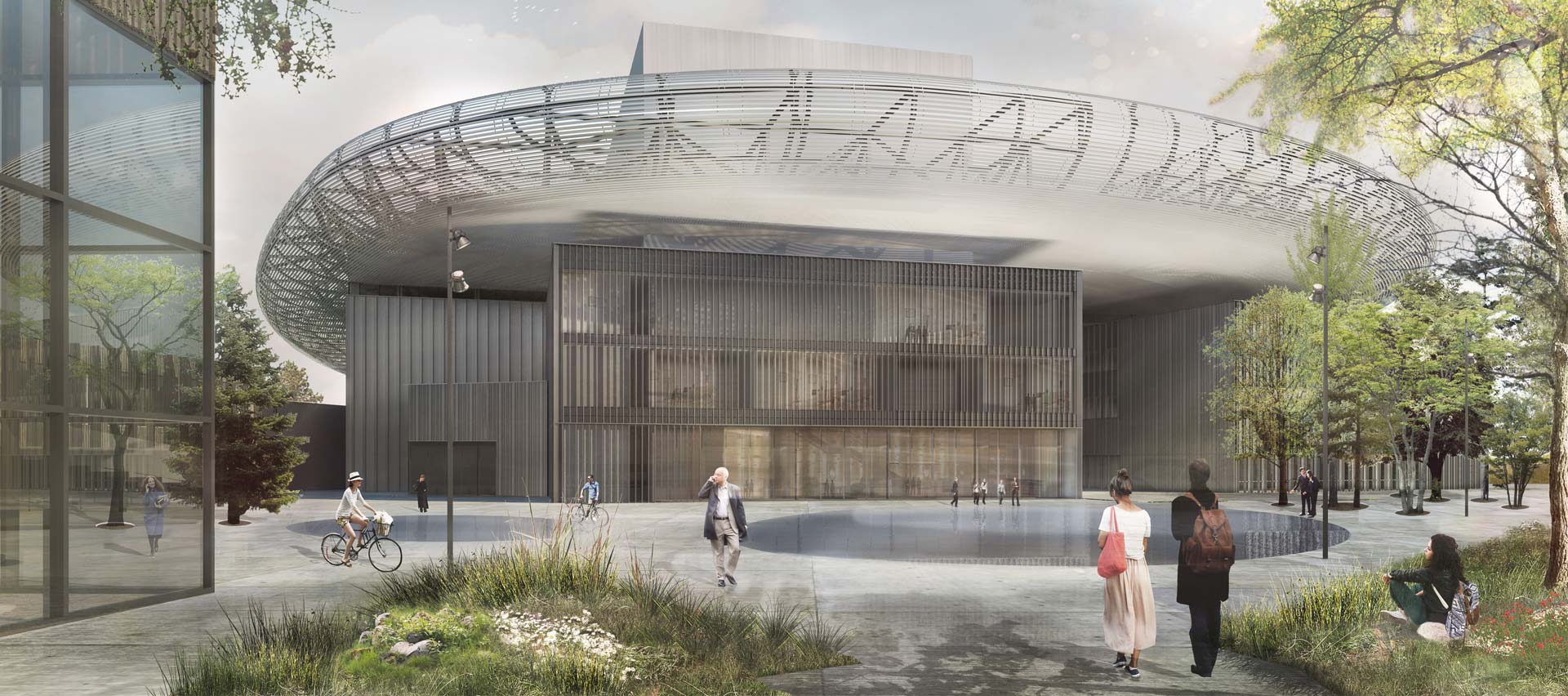 21